Типологія обрядів
Лекція 2
план
1. Основні функції обряду.
2. Типи обрядів за характером походження та сферою  розповсюдження.
3. Класифікація традиційних обрядів та обрядодій.
4. Характер взаємодії  (взаєморецепції) різних типів обрядовості.
Функції обряду
Магічна
Комунікативна
Регулятивна
Прогностична
Інформативна 
Згуртування колективу
Виховна
Емоційно-експресивна
 ?
Типи обрядів за характером походження та сферою  розповсюдження
Архаїчні 
домонотеїстичні
Релігійні
(християнські 
та інші)
Офіційні
(державні)
Офіційні
(корпоративні)
Неофіційні,
оказіональні?
Типи корпоративних обрядів
Типологія традиційних обрядів
Родинно-побутові обряди
Календарні обряди
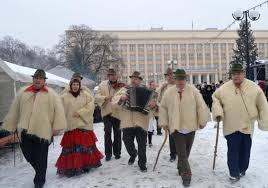 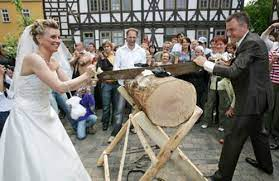 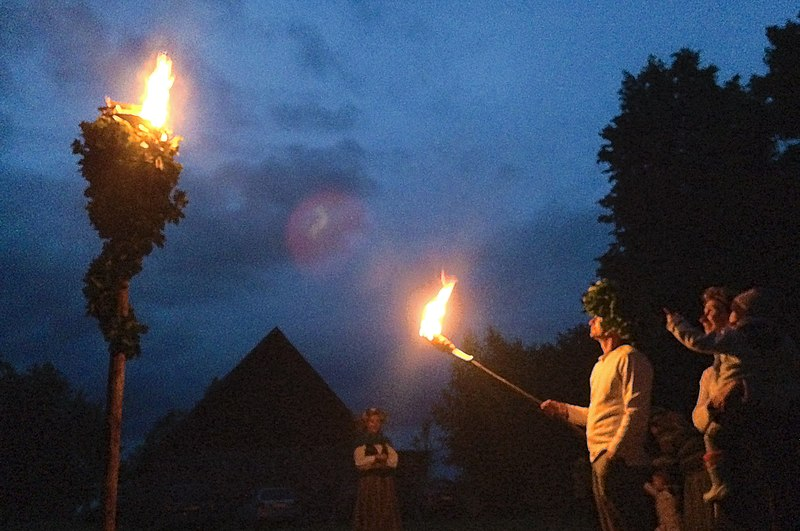 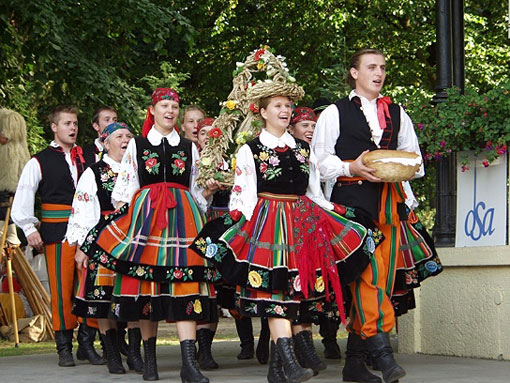 Чи були серед традиційних обряди суспільні?